https://www.youtube.com/watch?v=15OYFyJ6ENo
Anadolu ve Balkanlar
Neler öğreneceğiz?
İslam medeniyetinin, dünyanın farklı bölgelerindeki etkilerini fark eder.
Balkan ülkeleri hangileridir? Bu ülkeler ile nasıl bir ortak tarihimiz vardır?
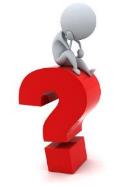 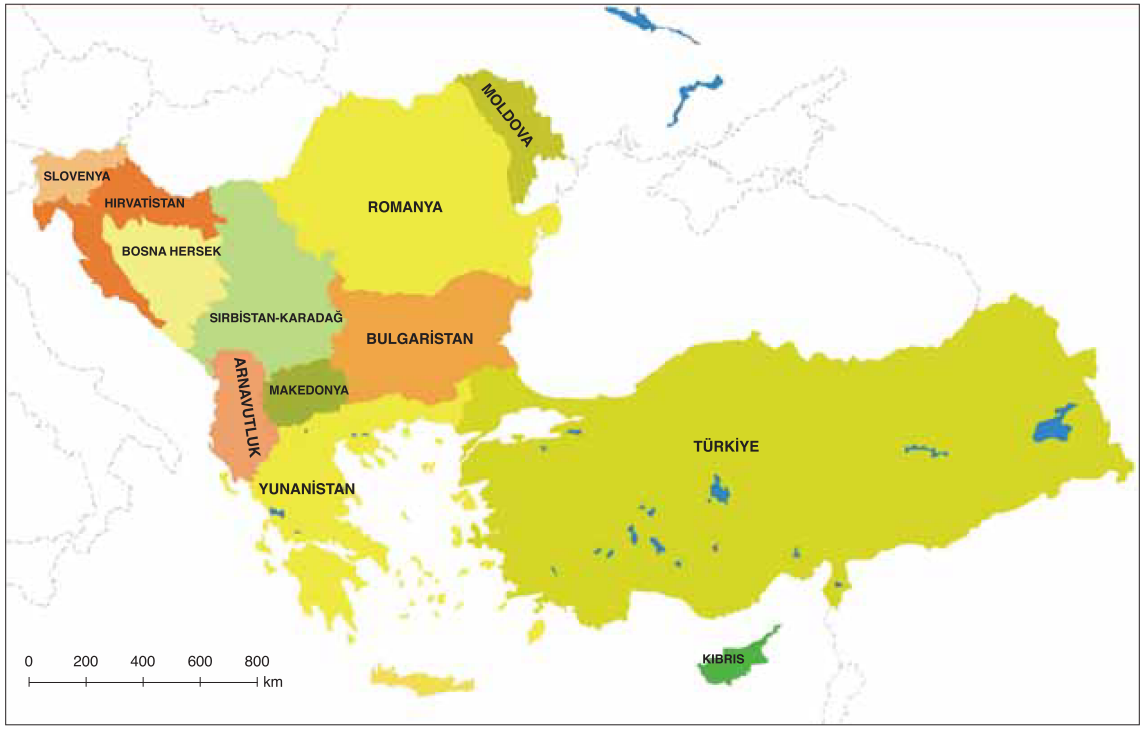 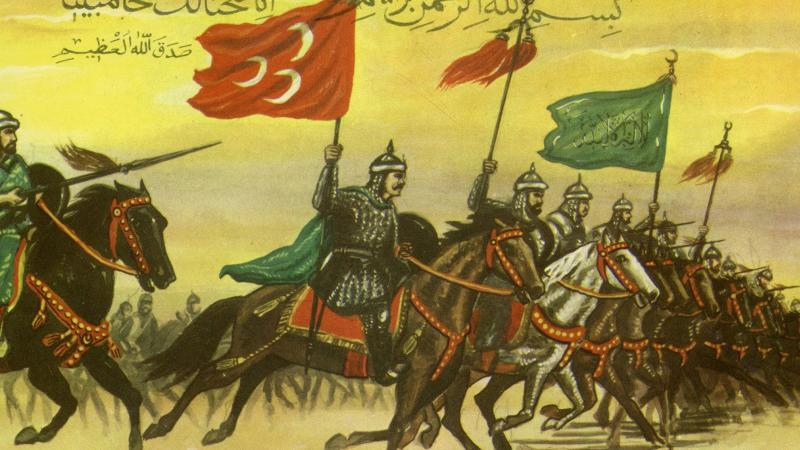 Türklerin İslam ile tanışmaları Hz. Ömer dönemine kadar dayanır.
Hz. Osman döneminde Erzurum fethedilmiş, İstanbul kuşatılmıştır. Peygamberimizin hicretten sonra evinde kaldığı Eyüp Sultan el-Ensari bu kuşatmaya katılmış ve İstanbul’da şehit düşmüştür.
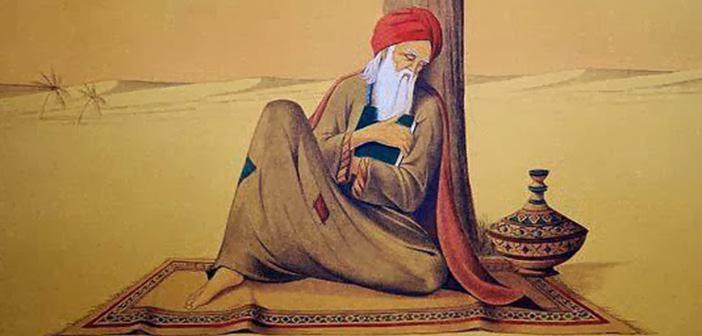 Anadolu’nun İslamlaşması 10. yy’da olmuştur. Bu İslamlaşmada Horasan bölgesinden Anadolu’ya göç eden alimlerin ve tüccarların etkisi büyüktür.
12. yy’da Selçuklular döneminde Konya’da Mevlana Celaleddin Rumi ve Sadreddin Konevi gibi alimler yetişmiştir.
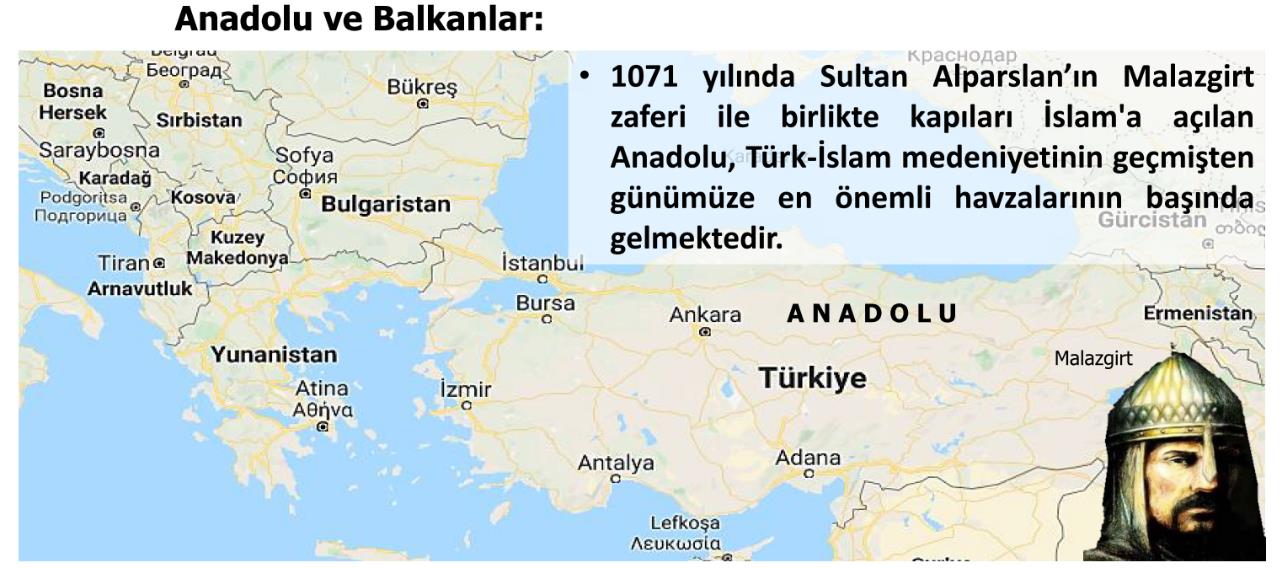 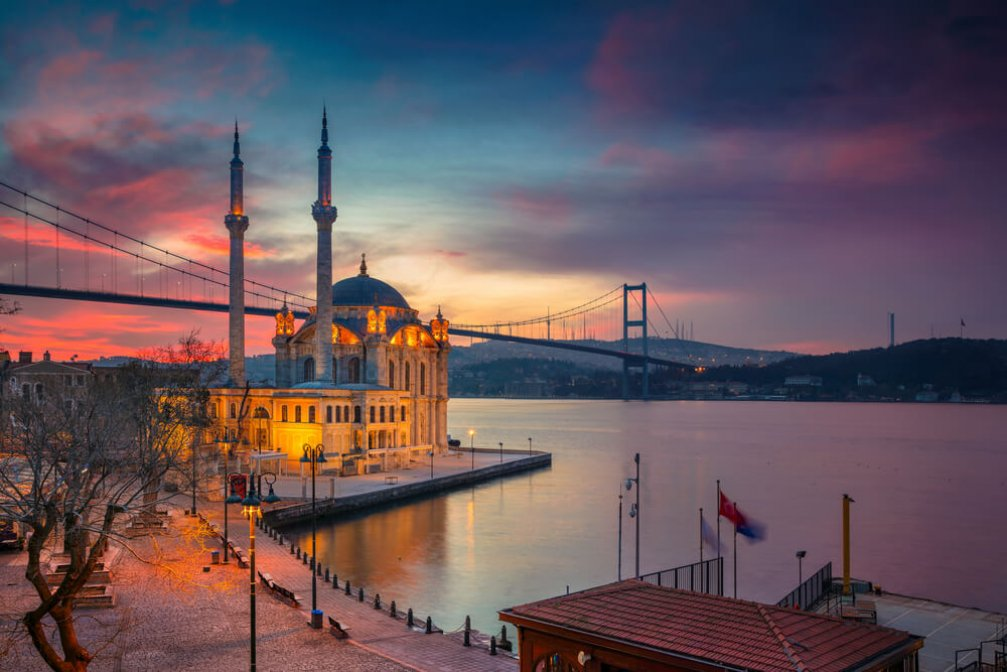 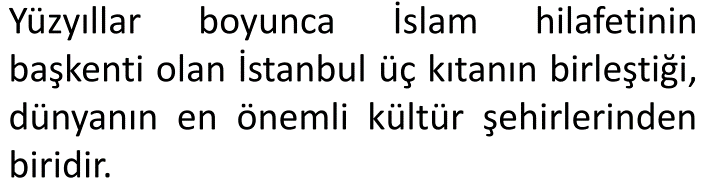 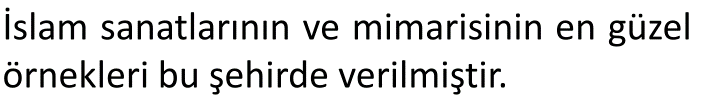 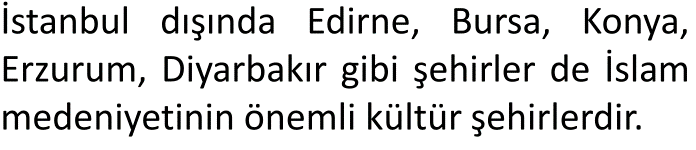 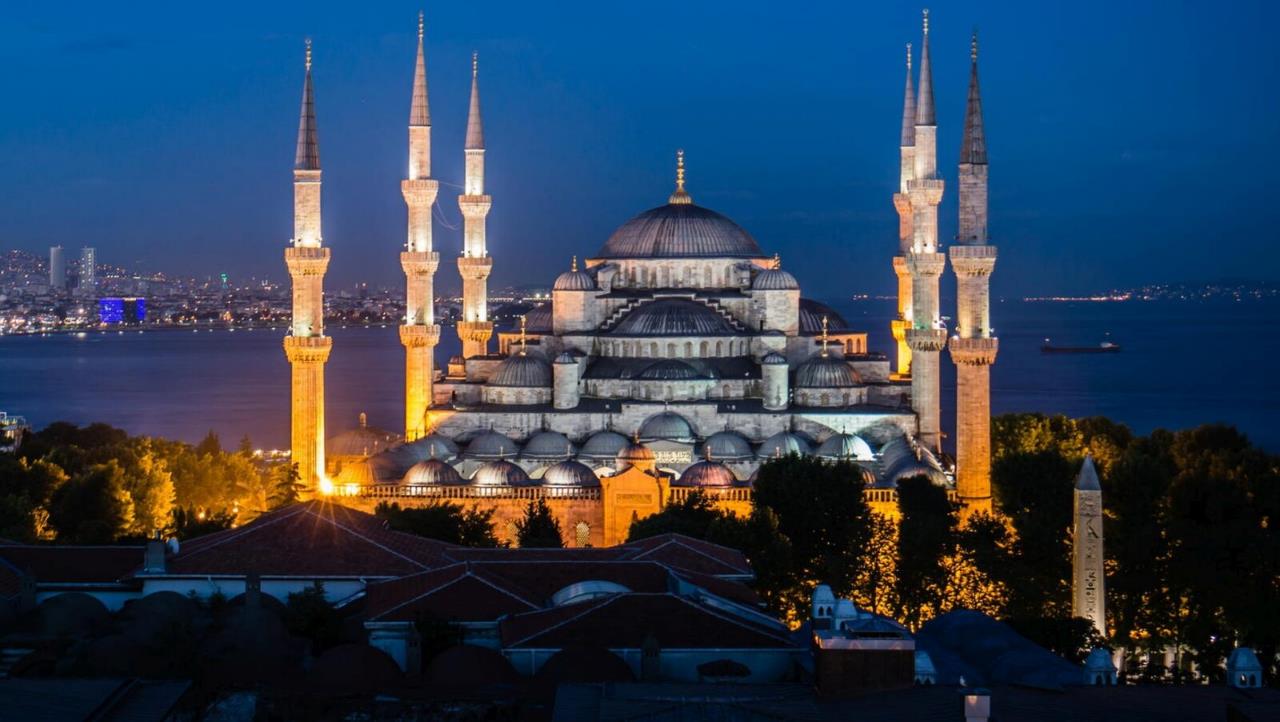 Sultanahmet 
Camii
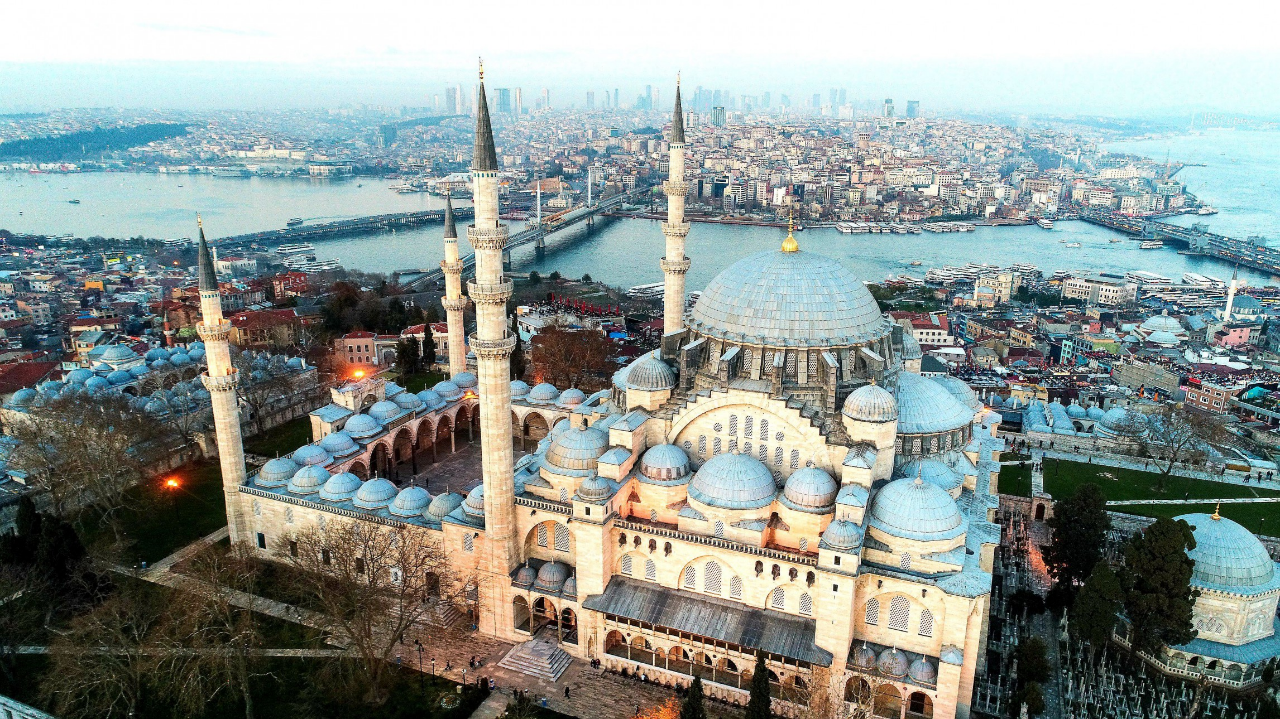 Süleymaniye Camii
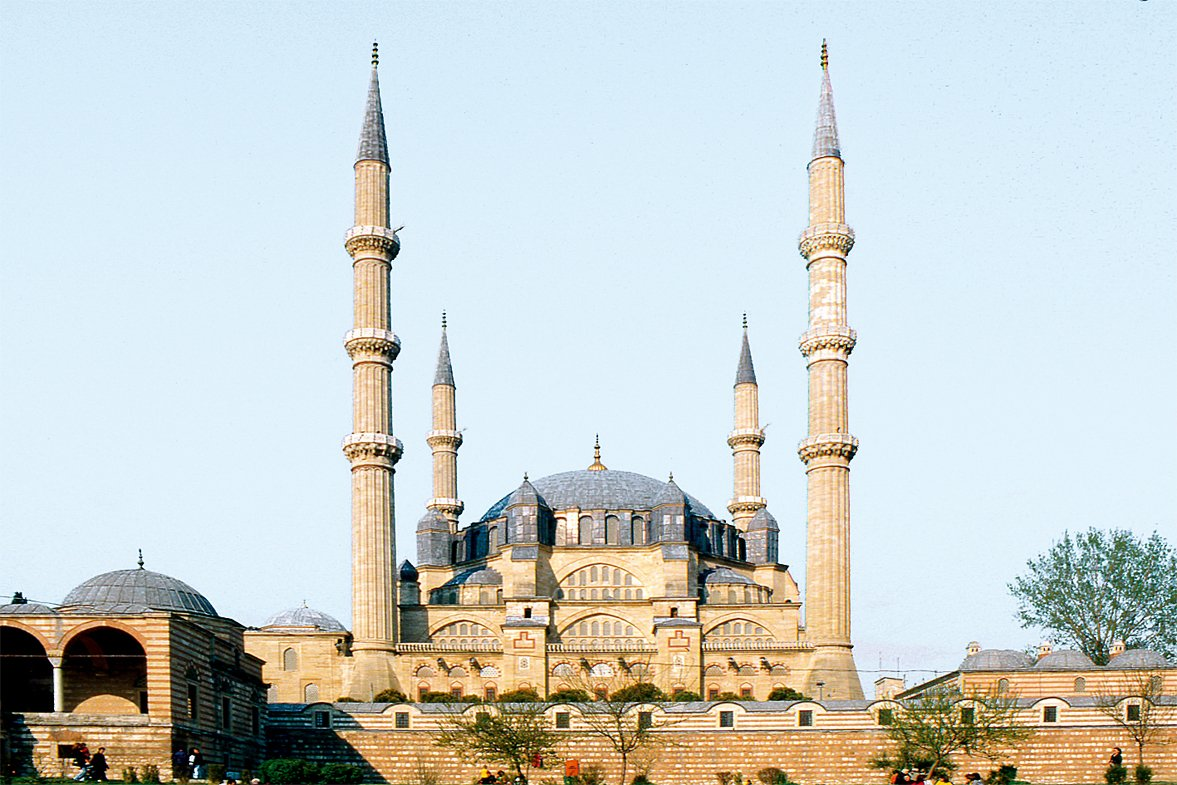 Selimiye Camii
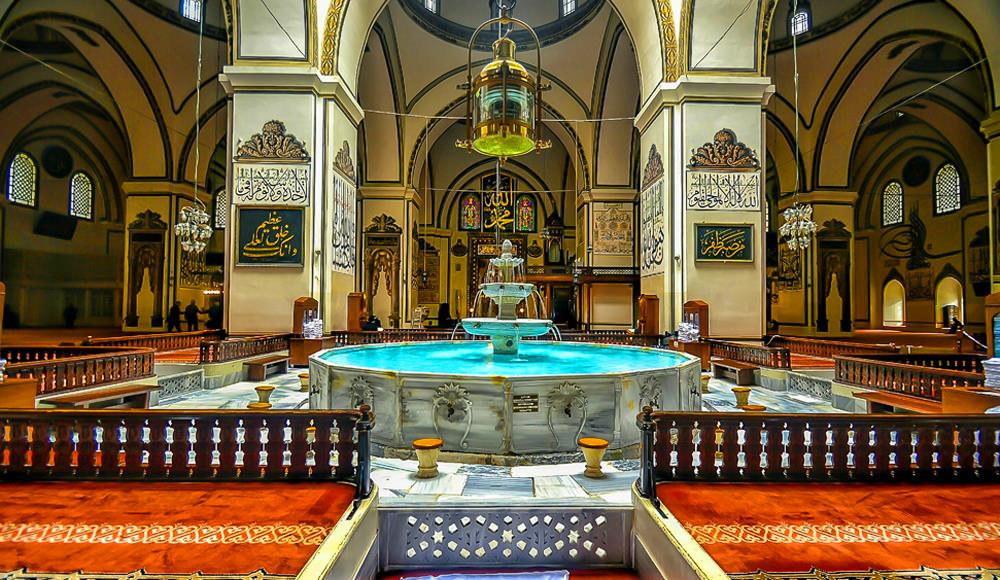 Bursa Ulu Camii
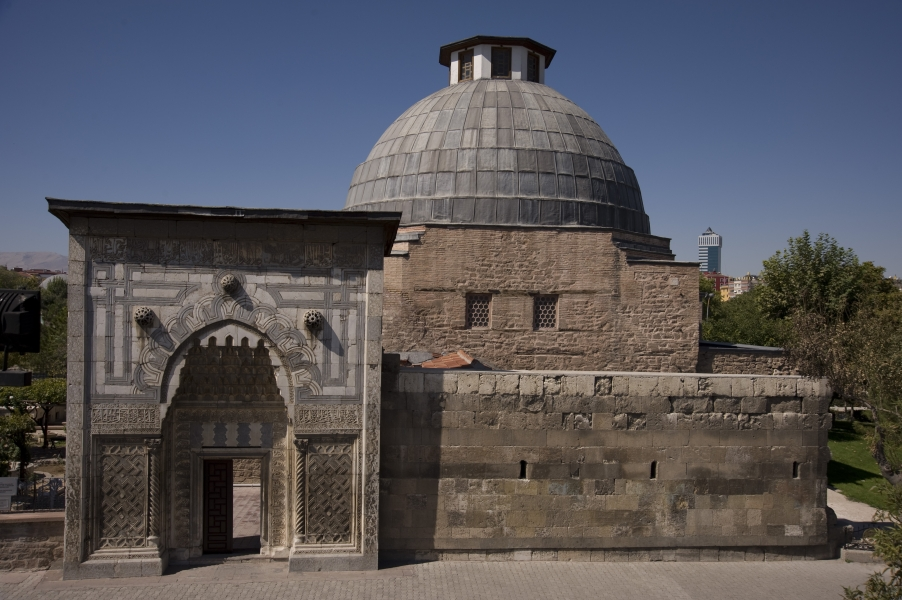 Konya, Karatay Medresesi
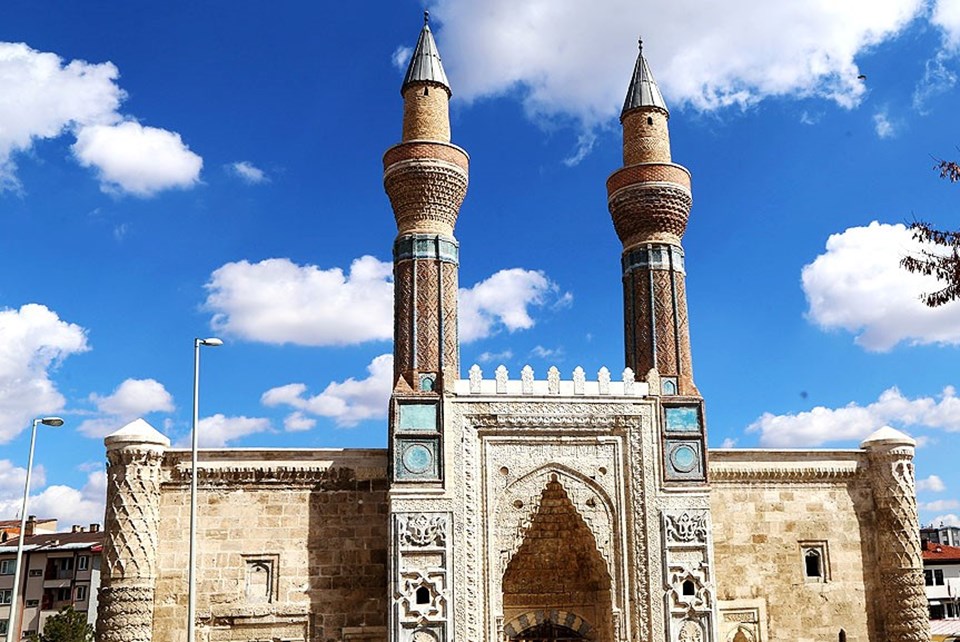 Sivas, Gök Medrese
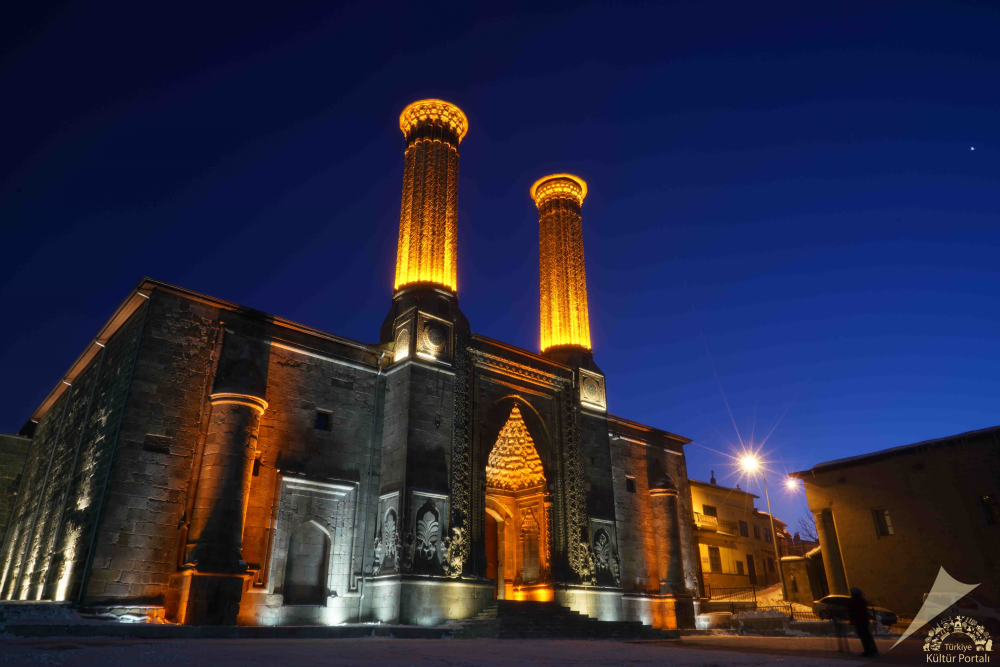 Erzurum, Çifte Minareli Medrese
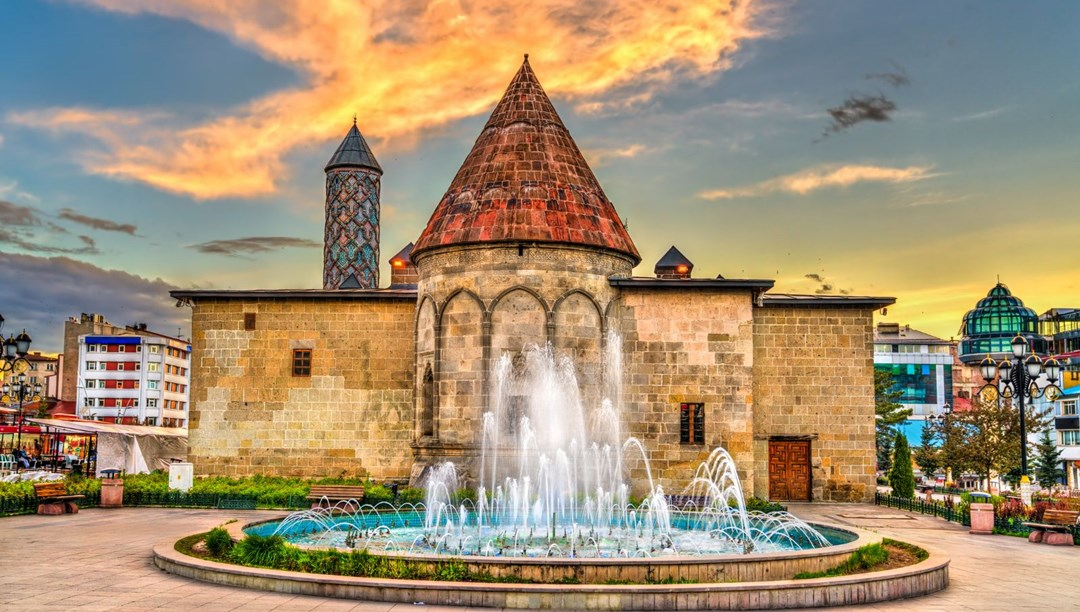 Erzurum, Yakutiye Medresesi
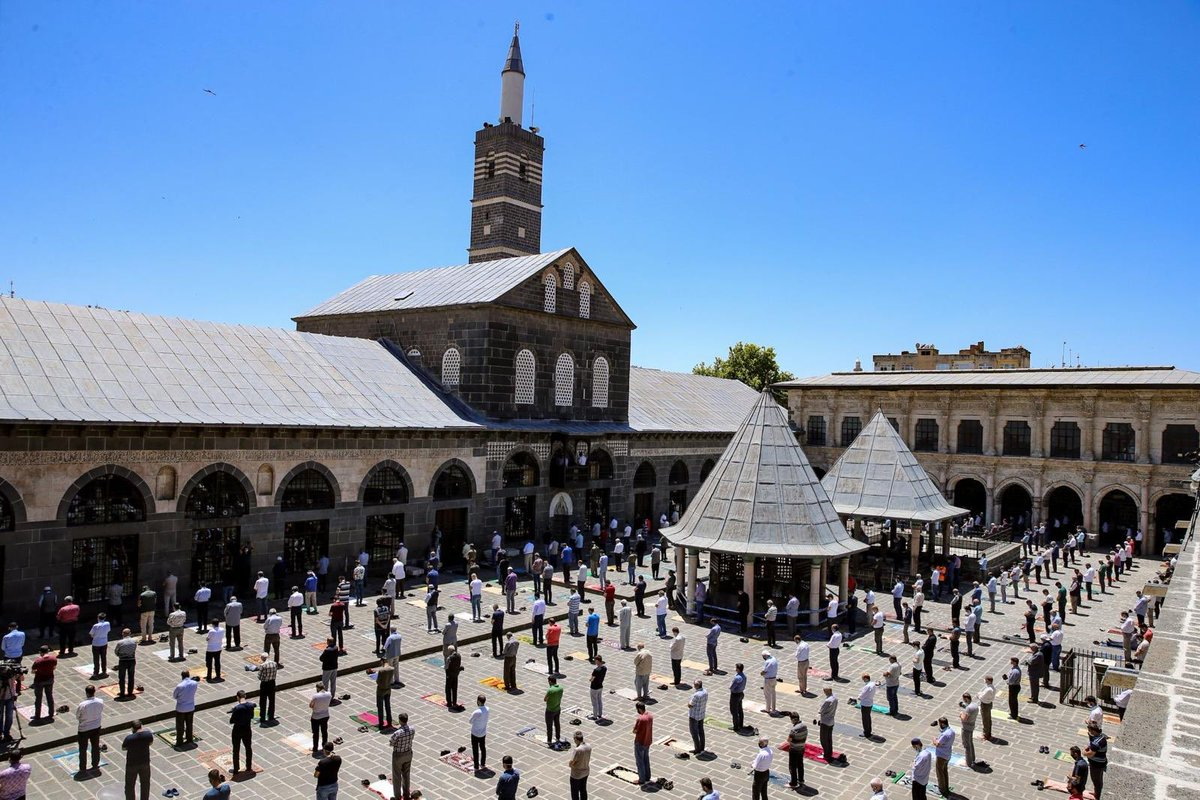 Diyarbakır, Ulu Camii
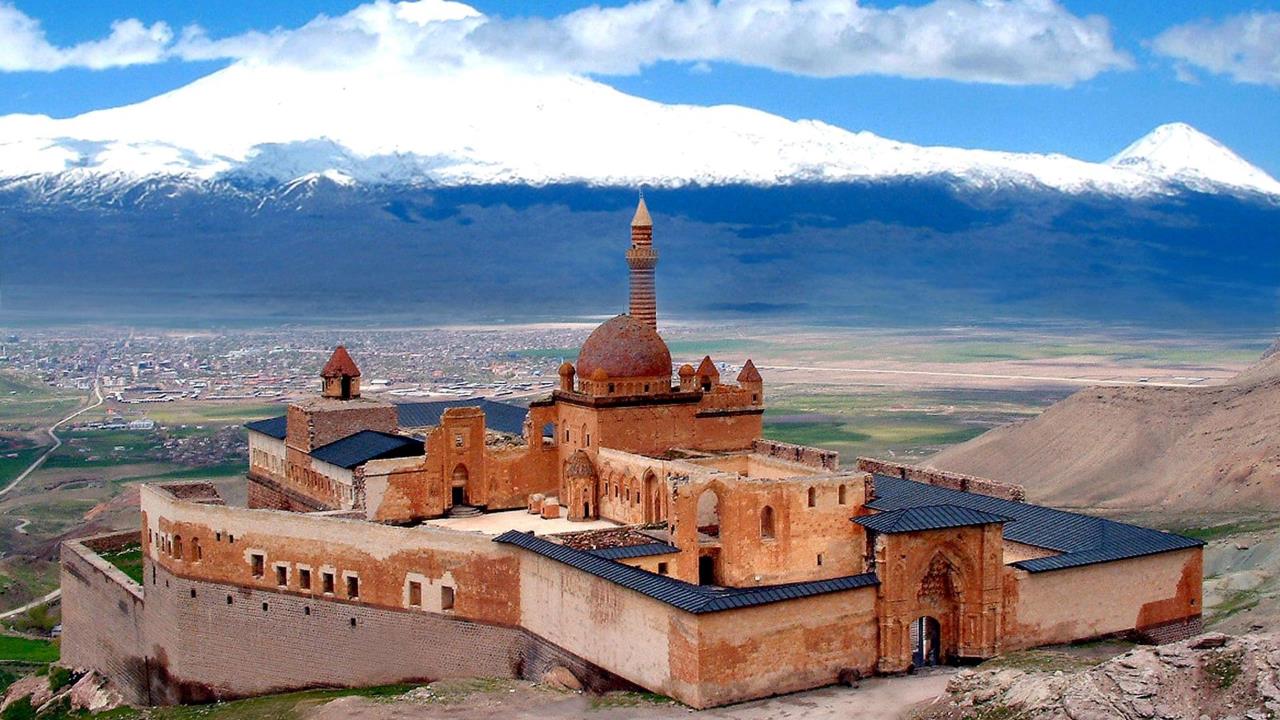 Ağrı, İshak Paşa Sarayı
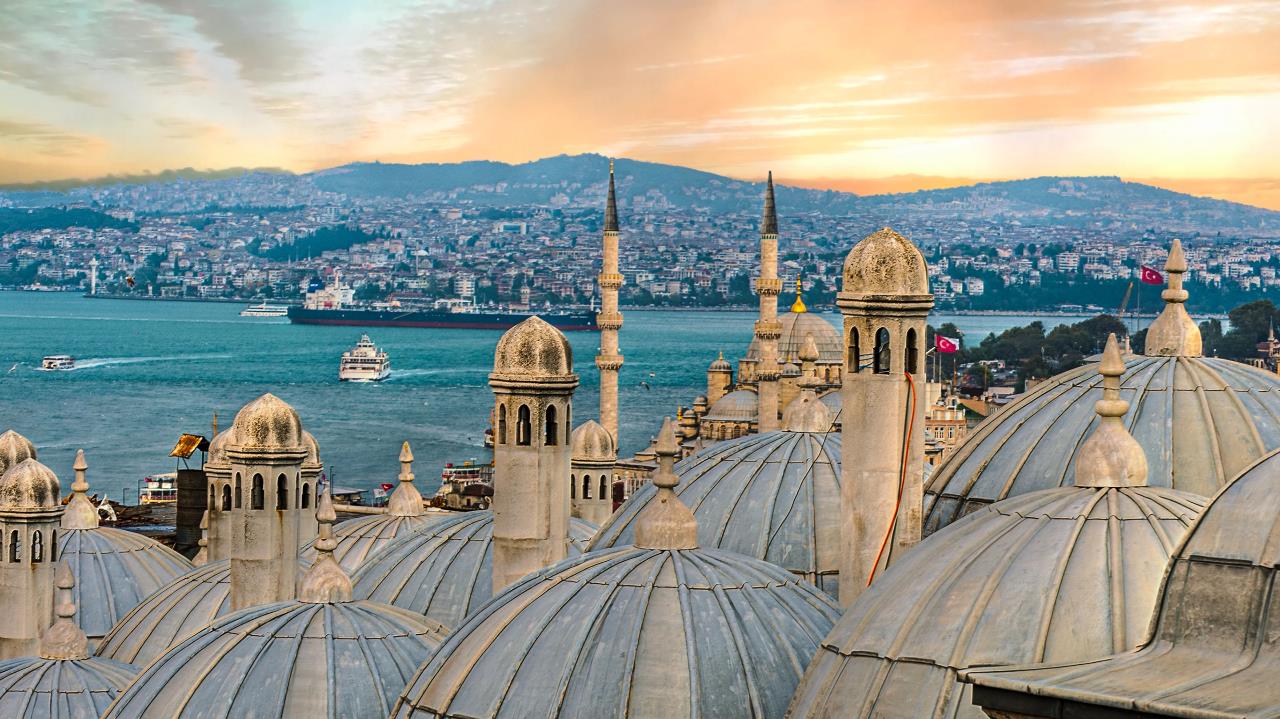 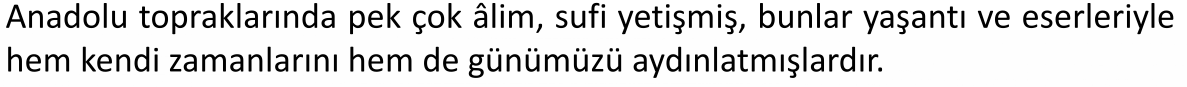 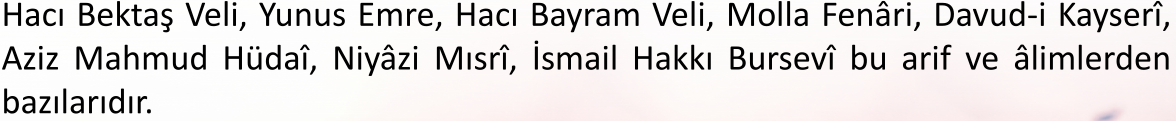 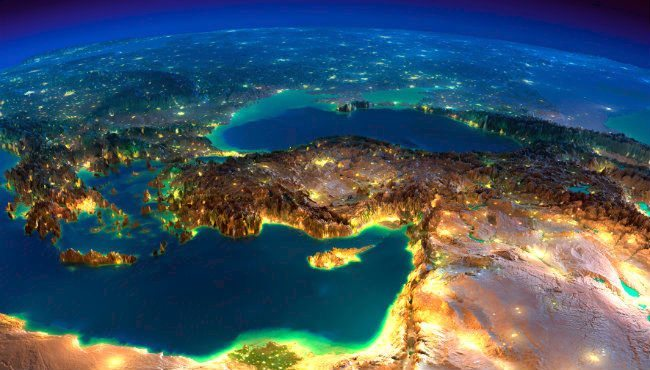 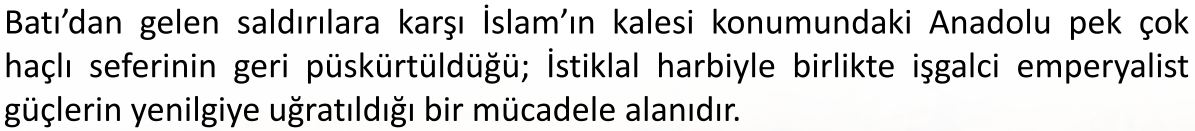 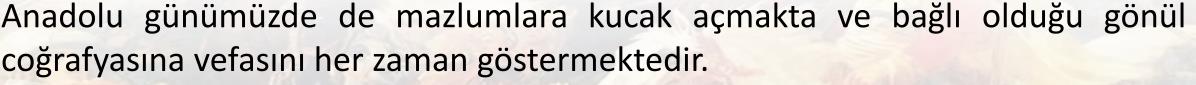 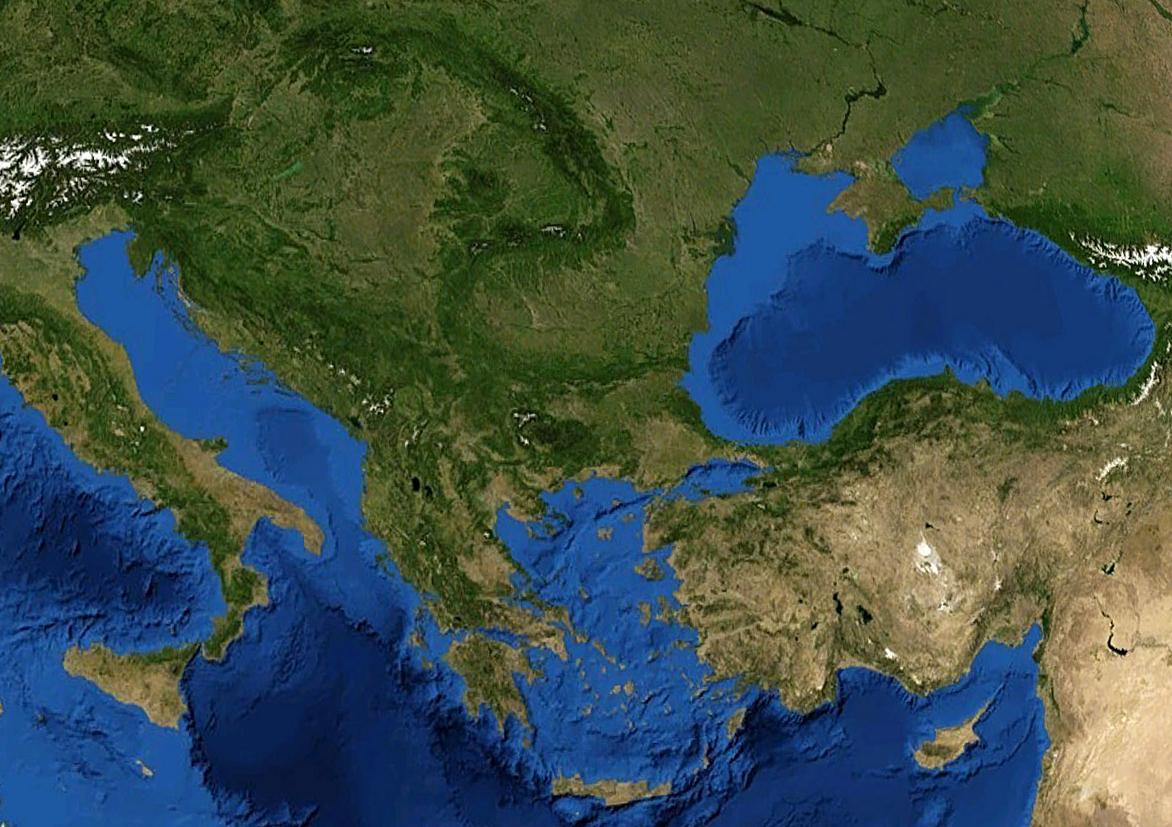 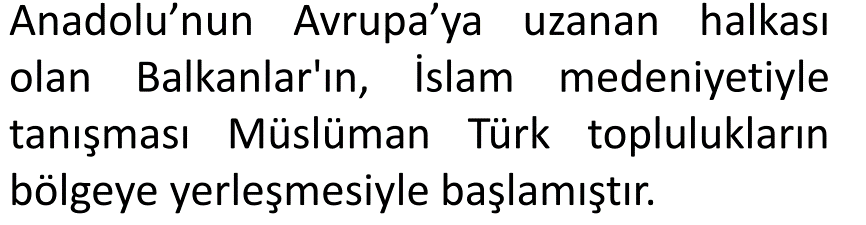 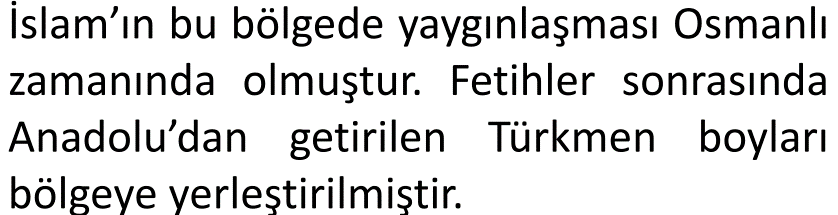 https://www.youtube.com/watch?v=ctsl0HMe_jg
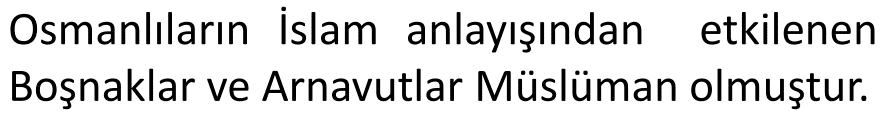 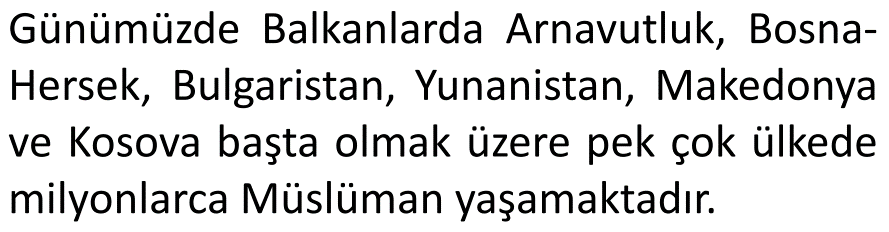 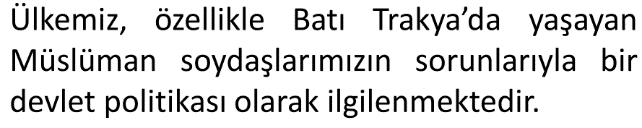 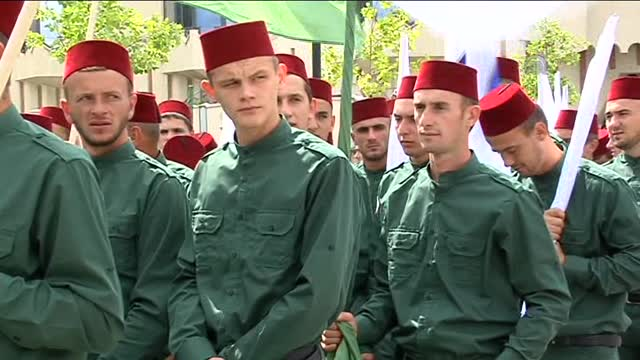 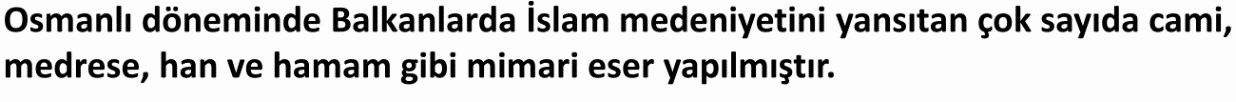 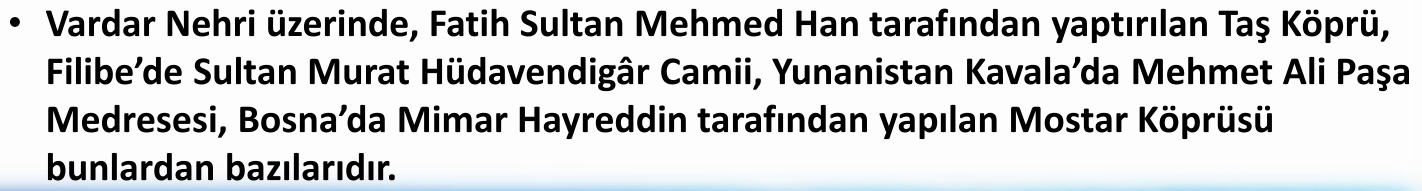 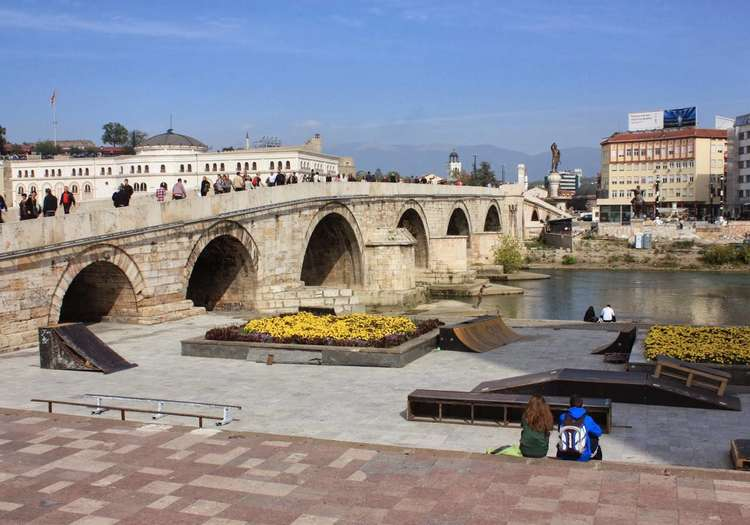 Balkanlarda hangi şehre gidersek gidelim İslam Medeniyetine ait pek çok eserler görebiliriz:
Bulgaristan’da 
Hacı Veysel Camii
Bosna Hersek’te
Mostar Köprüsü
Yunanistan’da
Mustafa Ağa Camii ve Medresesi
Sırbistan’da 
Belgrad Kalesi
Mekedonya’da 
Murat Paşa Camii 
Ve
Harabati Baba Tekkesi
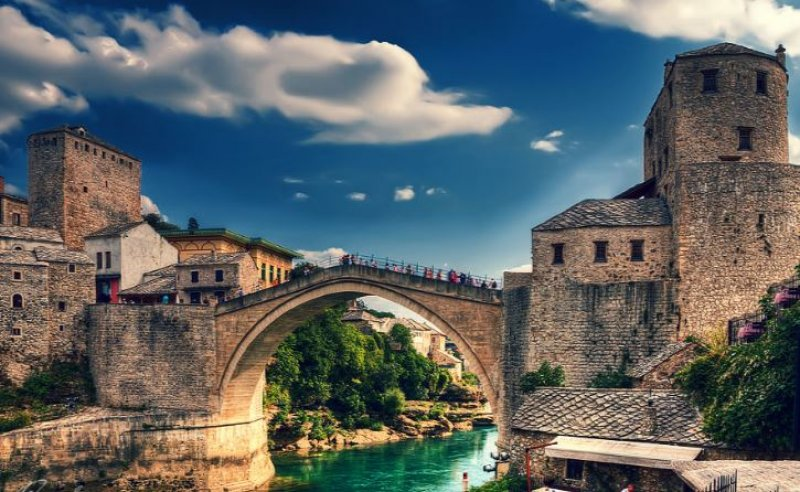 Bosna Hersek, Mostar Köprüsü
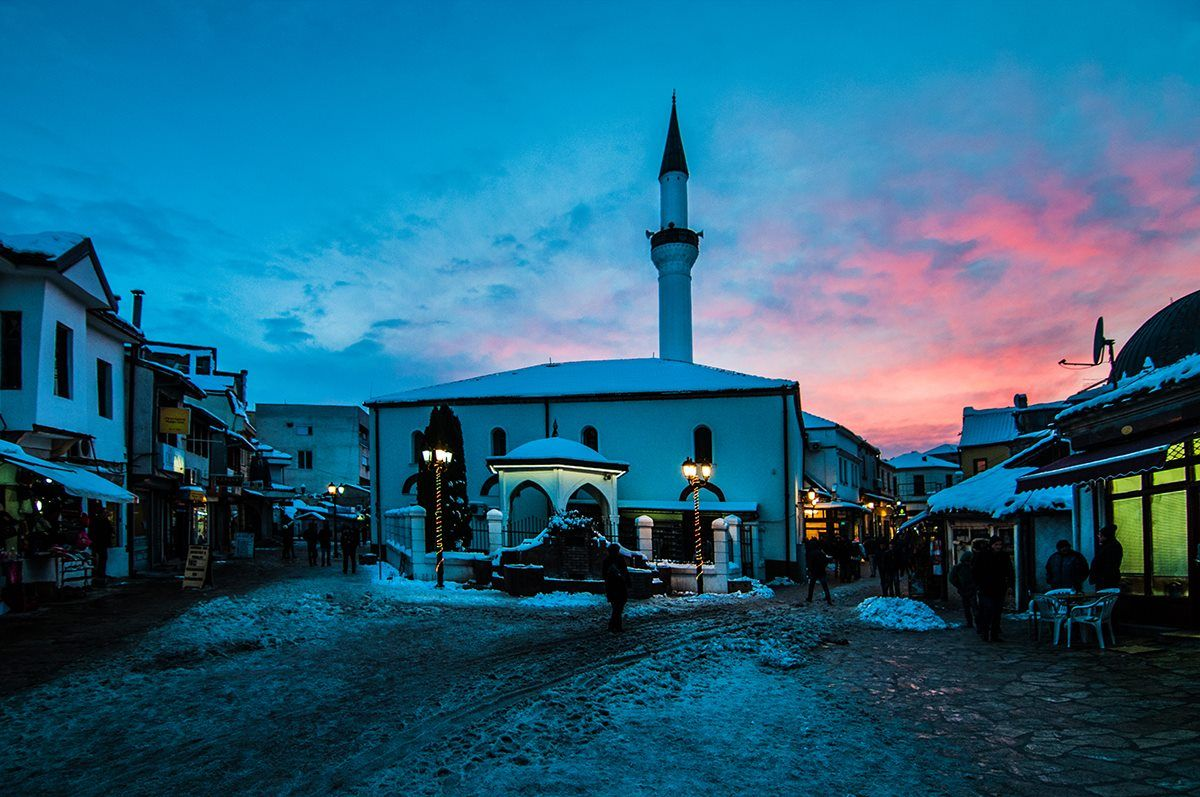 Üsküp, Murat Paşa Camii
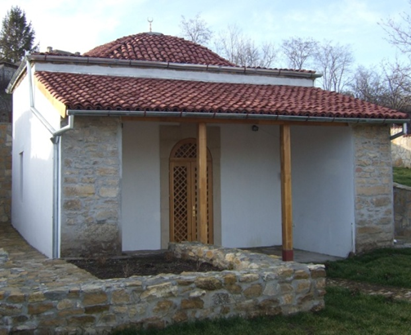 Babadağ, Romanya, 
Saltuk Baba türbesi
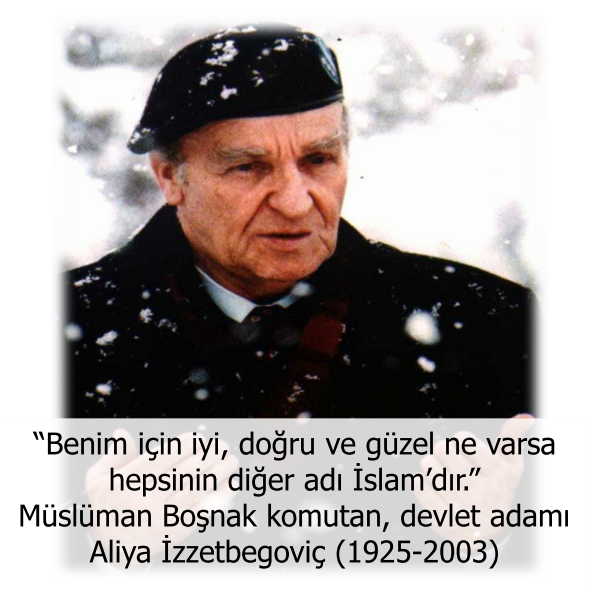 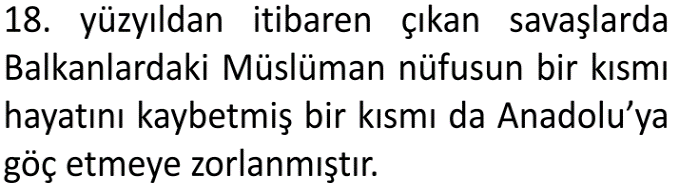 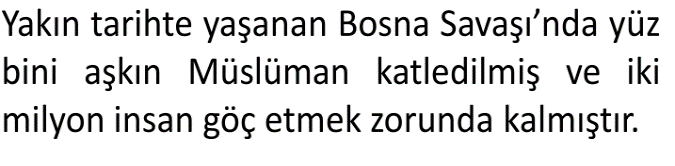 https://www.youtube.com/watch?v=f6rvVWqXz7s
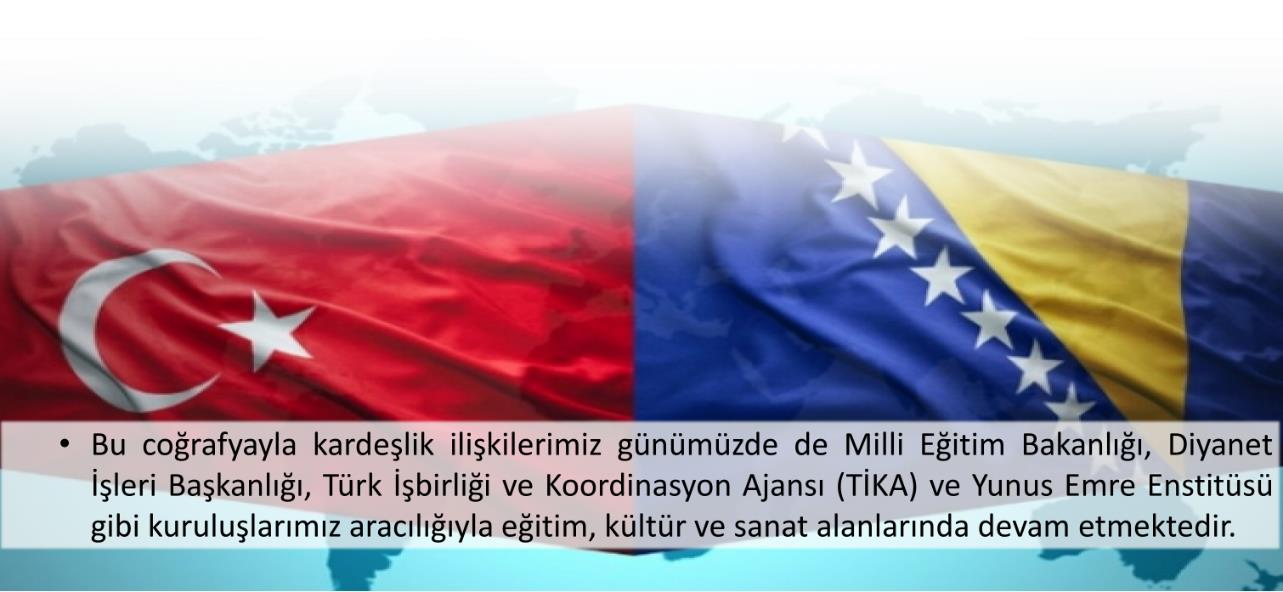 https://www.youtube.com/watch?v=p_H7RBaBxq4
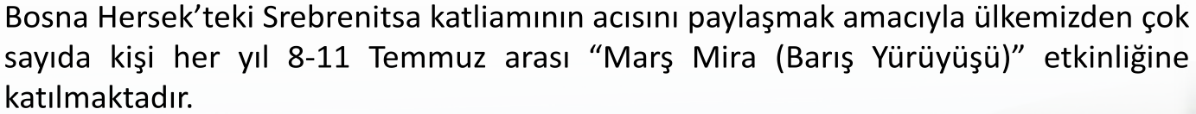 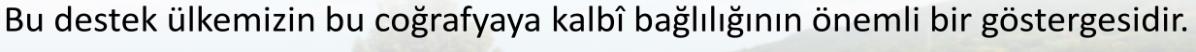 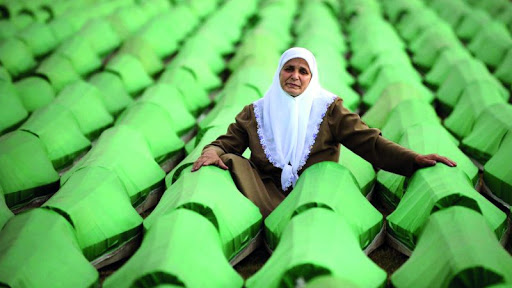 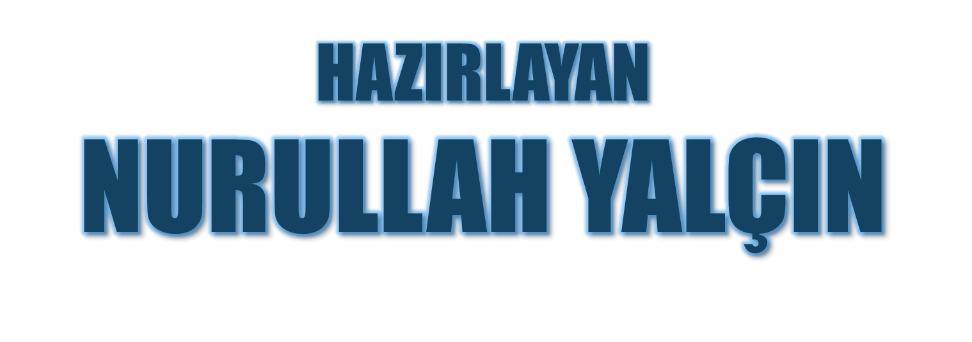 Tekirdağ/Çerkezköy
14.05.2021